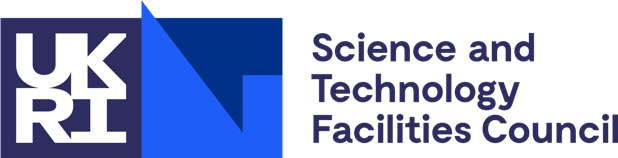 Infrastructure for HB650 Assembly
Mitchell Kane
PIP-II Technical Workshop
2nd December
HB650 Assembly Overview
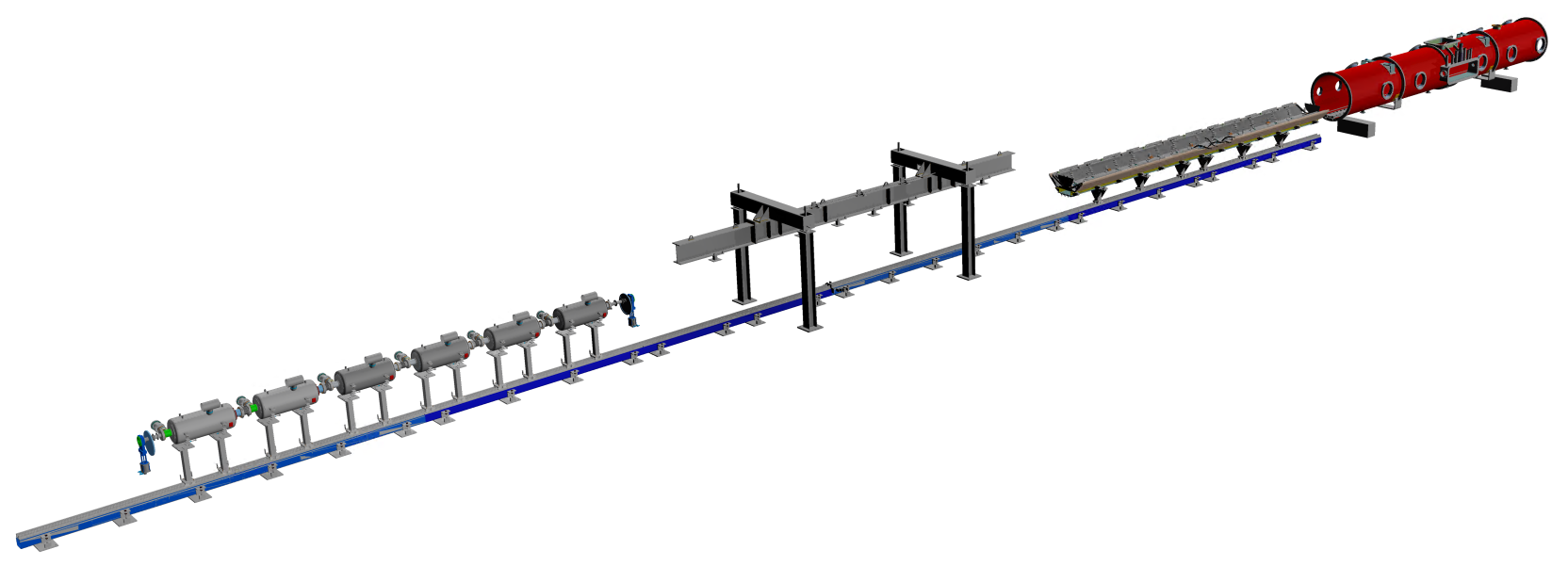 Vessel
Strongback
String Lifting
Image © STFC John Dawson
String Assembly
(Cleanroom)
[Speaker Notes: PLEASE DELETE/REPLACE PHOTO CREDIT IF CHANGING THE IMAGE.]
SuRF Lab HB650 Assembly Layout
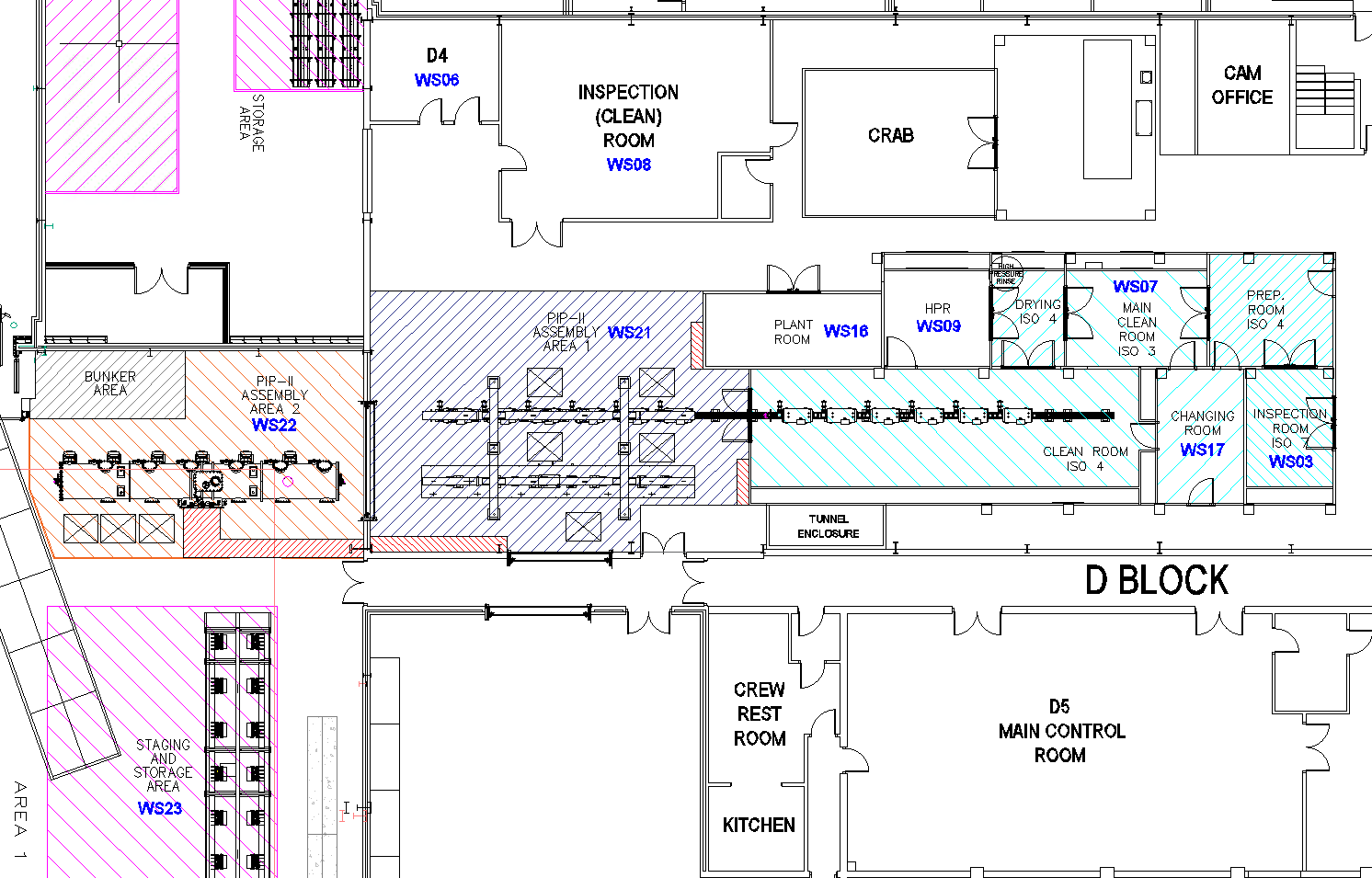 Spans SuRF lab and Electron Hall

Room for 3 assembly stations in series

Existing cleanroom extended for PIP-II string assembly

More cleanroom detail tomorrow
SuRF Lab
Electron Hall
Image © STFC John Dawson
[Speaker Notes: PLEASE DELETE/REPLACE PHOTO CREDIT IF CHANGING THE IMAGE.]
Assembly Stage 1
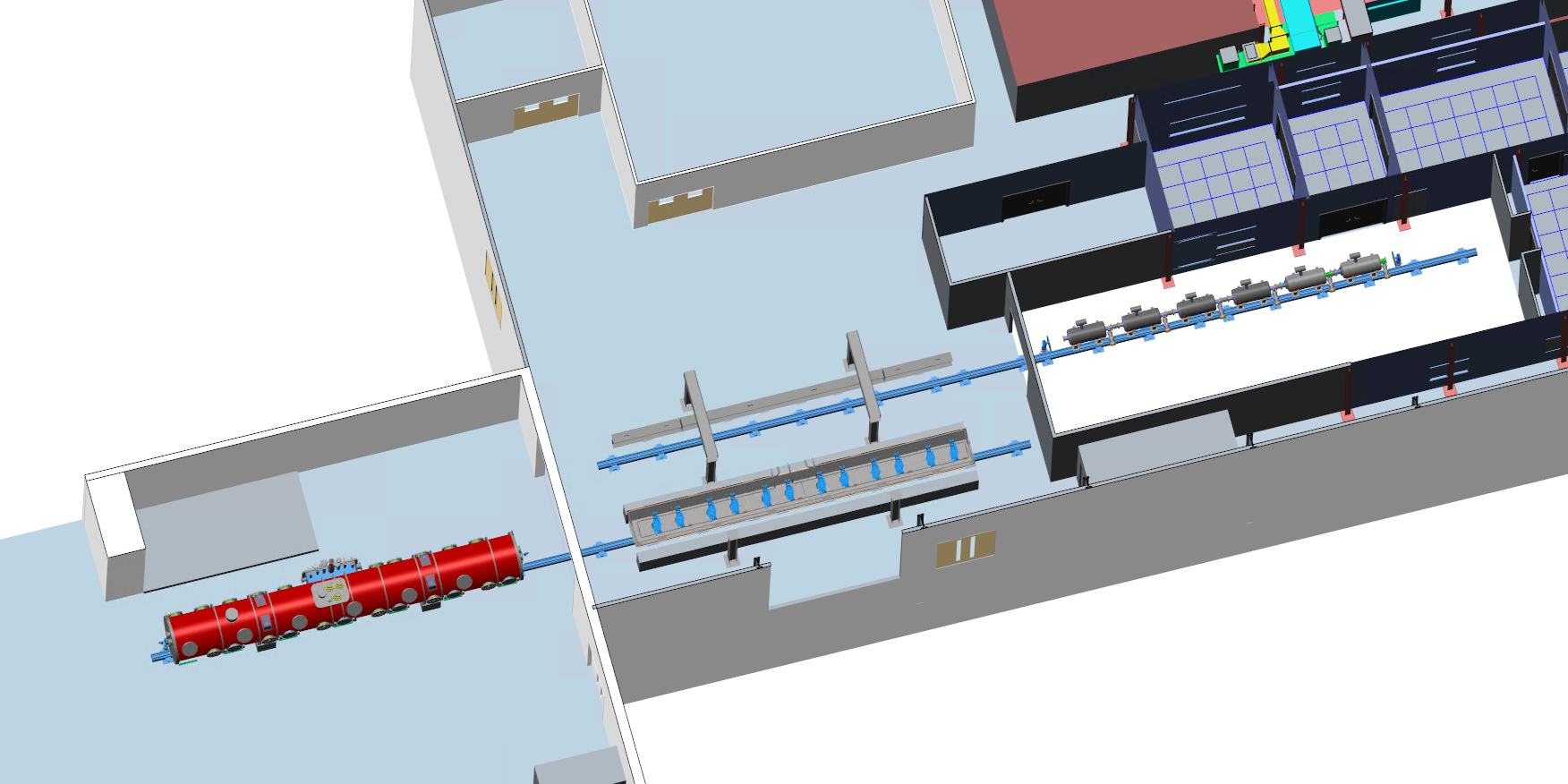 Assemble string
Prepare strongback
Prepare vessel
Pre-align strongback
Assembly Stage 2
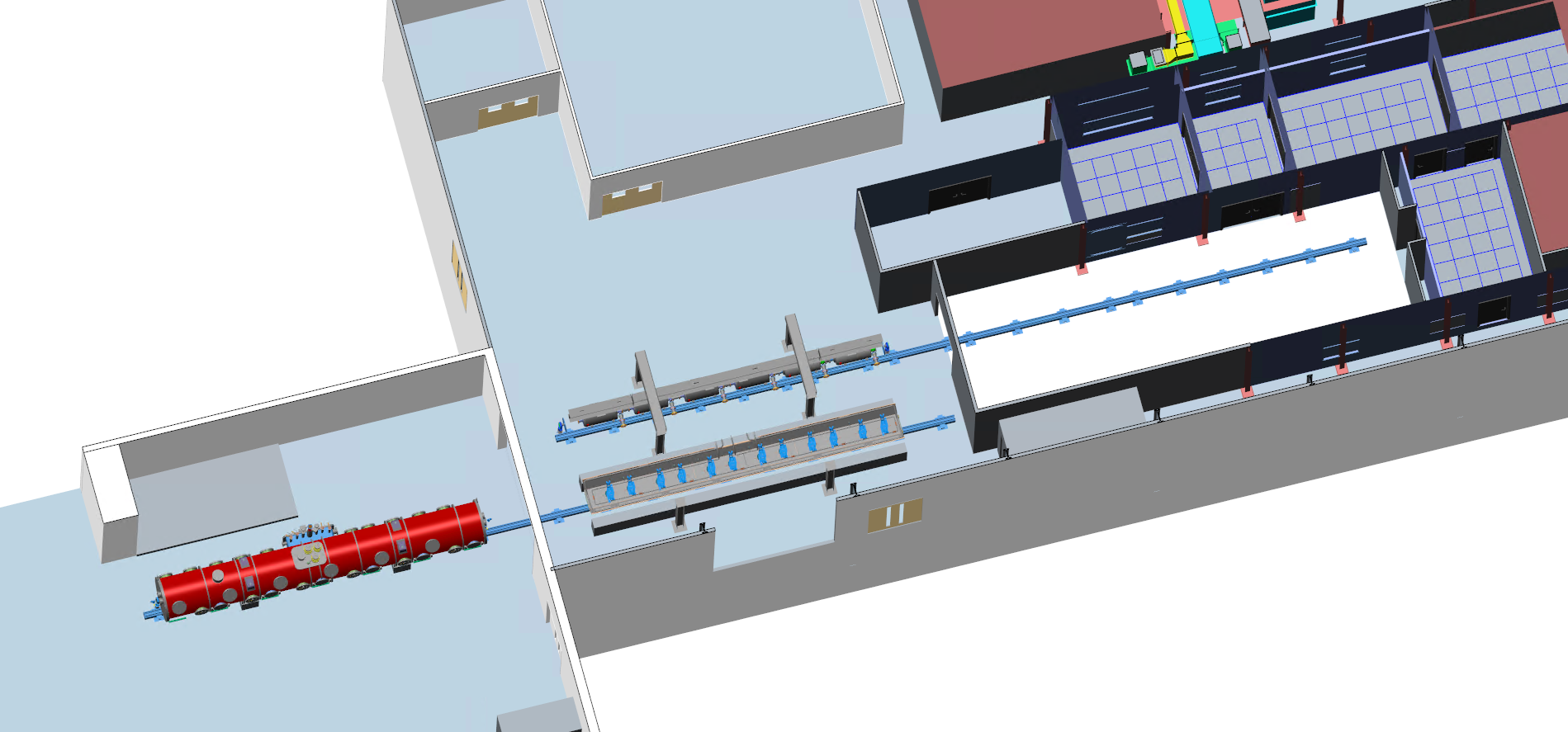 String leaves cleanroom
Install magnetic shield
Cavity cool down lines
Assembly Stage 3
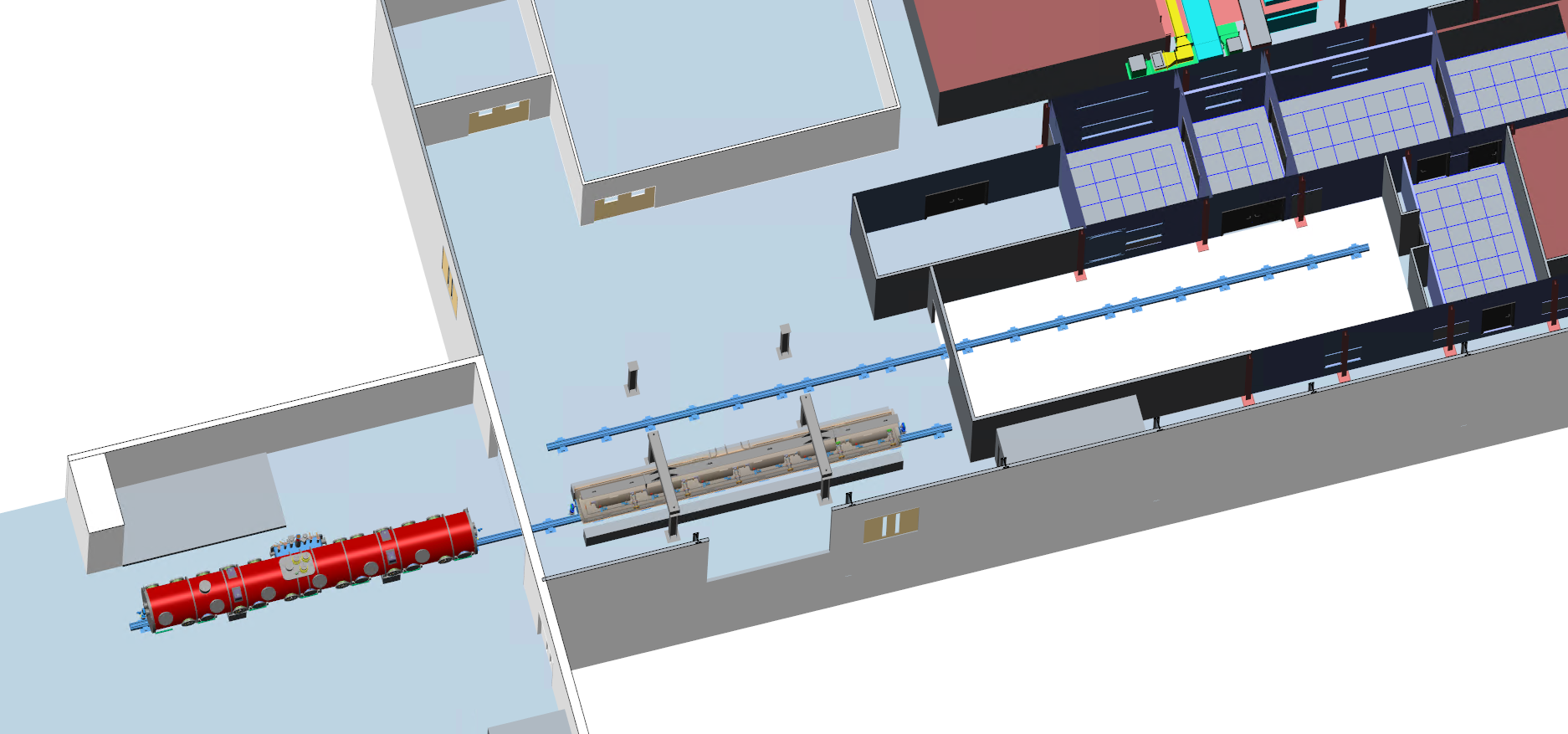 Lift string onto strongback
Weld two-phase pipe
Complete coldmass
Assembly Stage 4
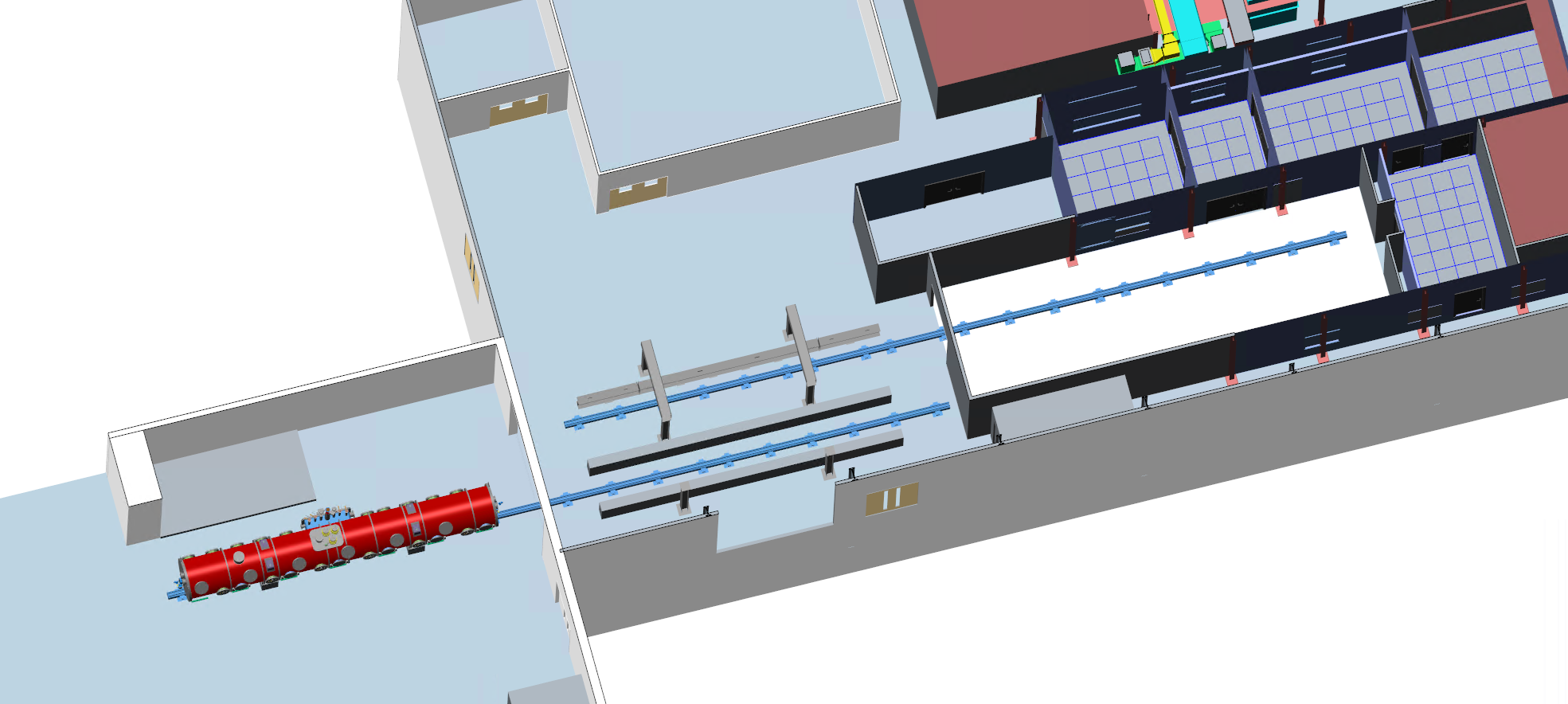 Insert coldmass into vessel
Complete cryomodule
Transport
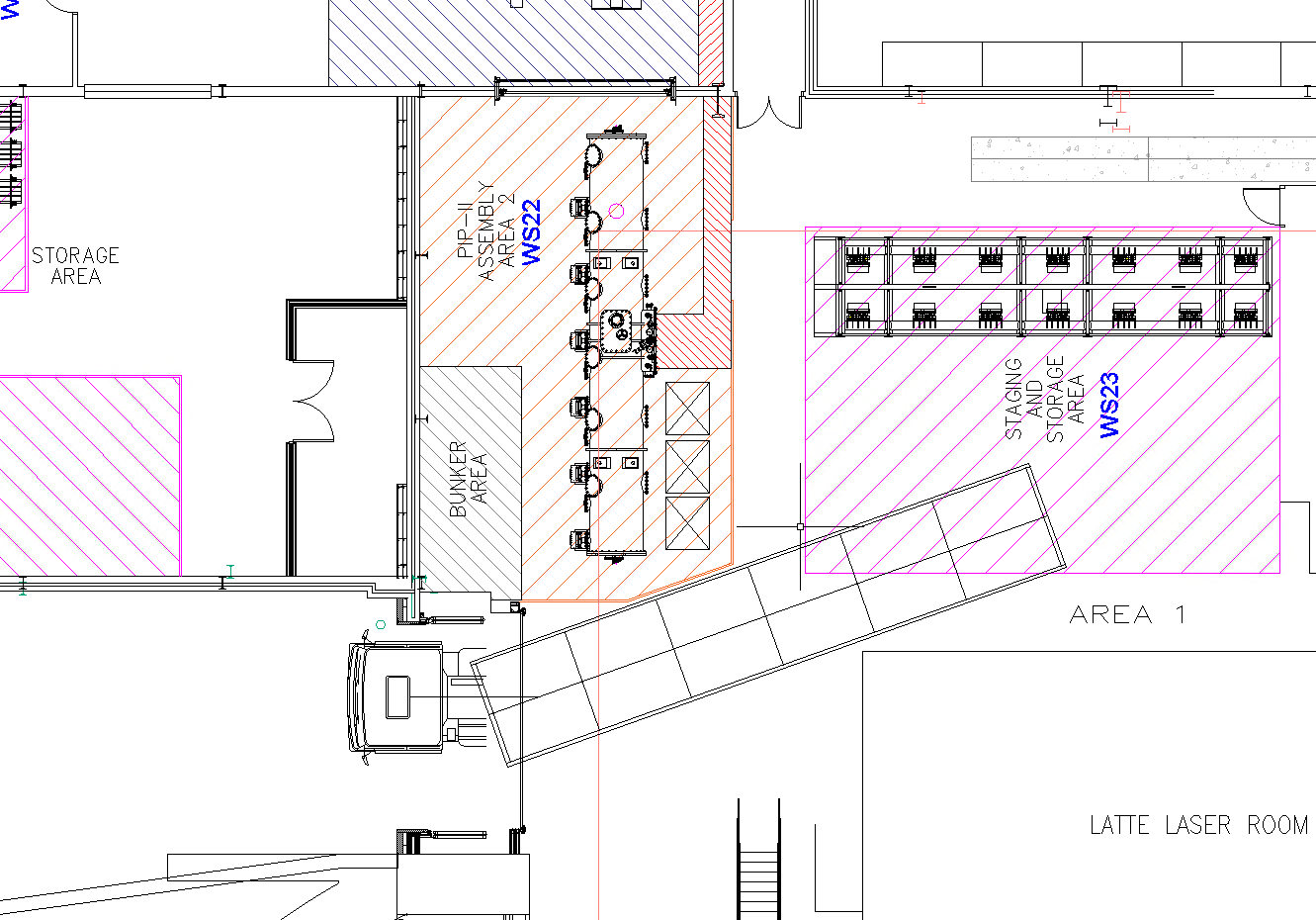 HB650 craned from assembly line onto transport frame

Secured and sealed

Truck reversed into Electron Hall

Loaded transport frame lifted onto truck
Transport Frame
Transport Frame
4 lifting points
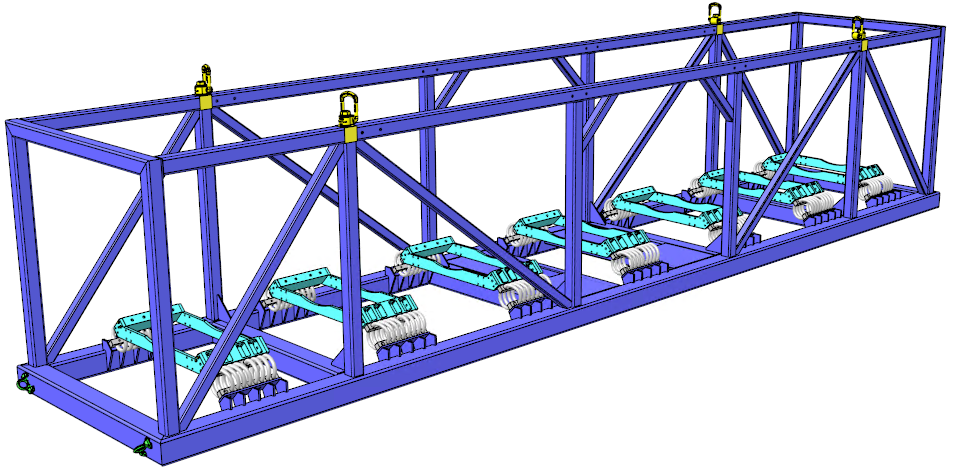 14 wire rope isolators
7 cradles
Loaded Transport Frame
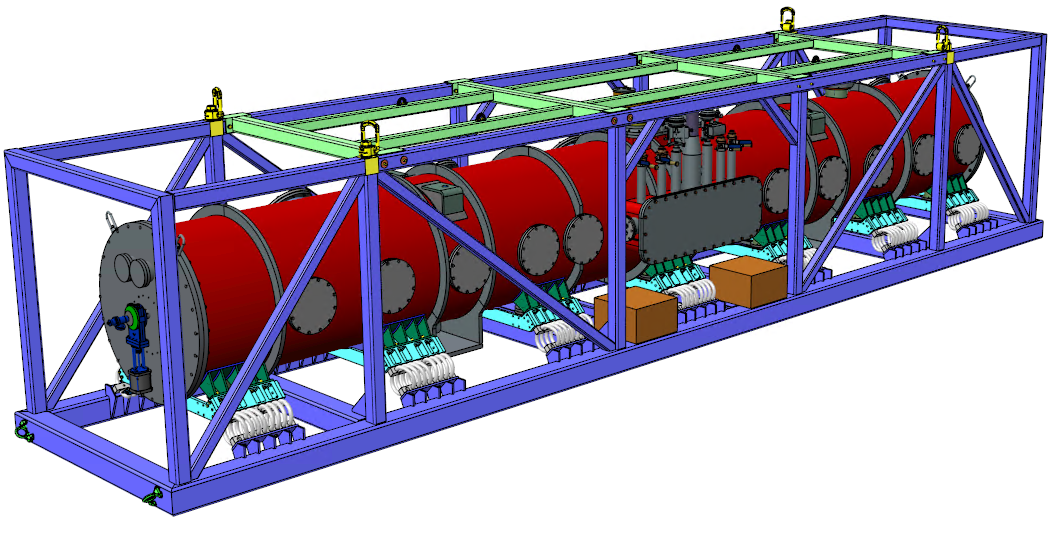 Guard
Instrumentation
Questions
Questions 1
Given designs from FNAL for proposed rail solution
Constraints move centreline of string 1m from wall
Is 1m sufficient for the cavity lifter and coupler installation?
Approve roll-shutter design or double door solution
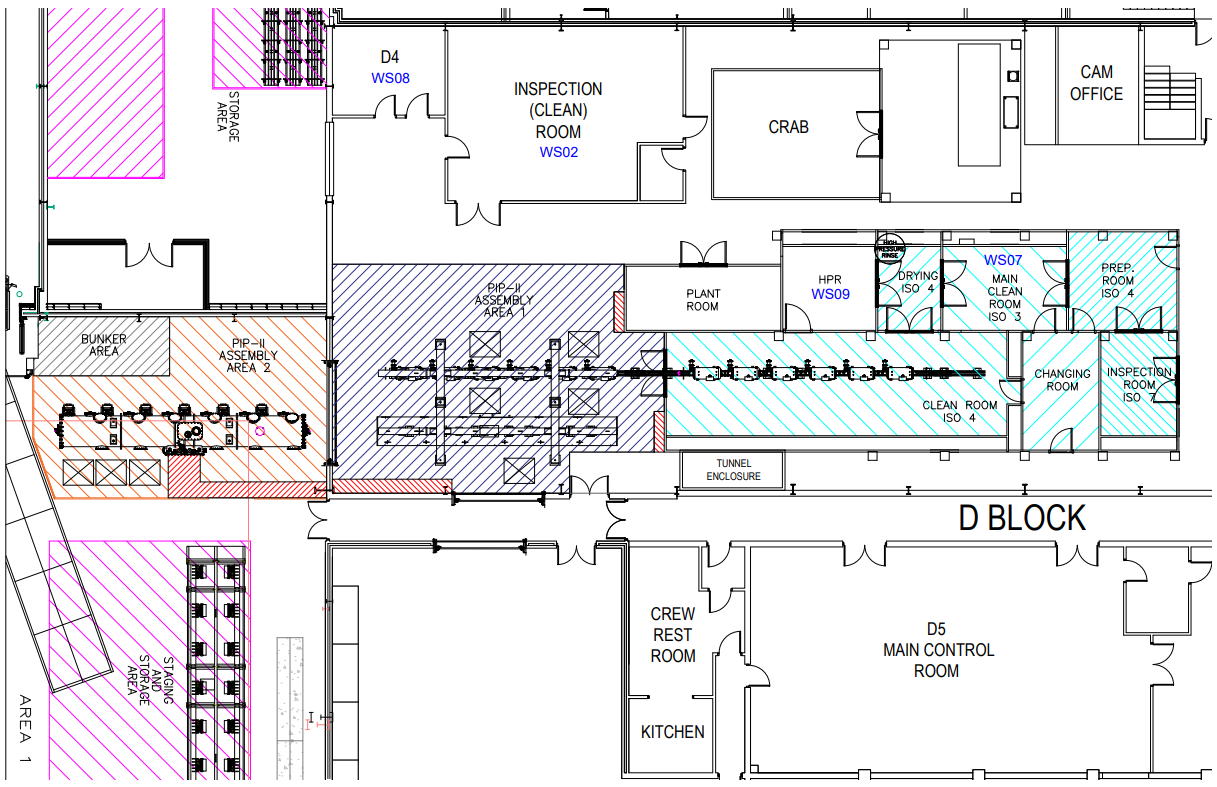 Questions 2
Constraints of working within zone allocated
What clearance is required to install the warm magnetic shield?
What clearance for the end cap installation?
Limited space around workstations – minimum for working?
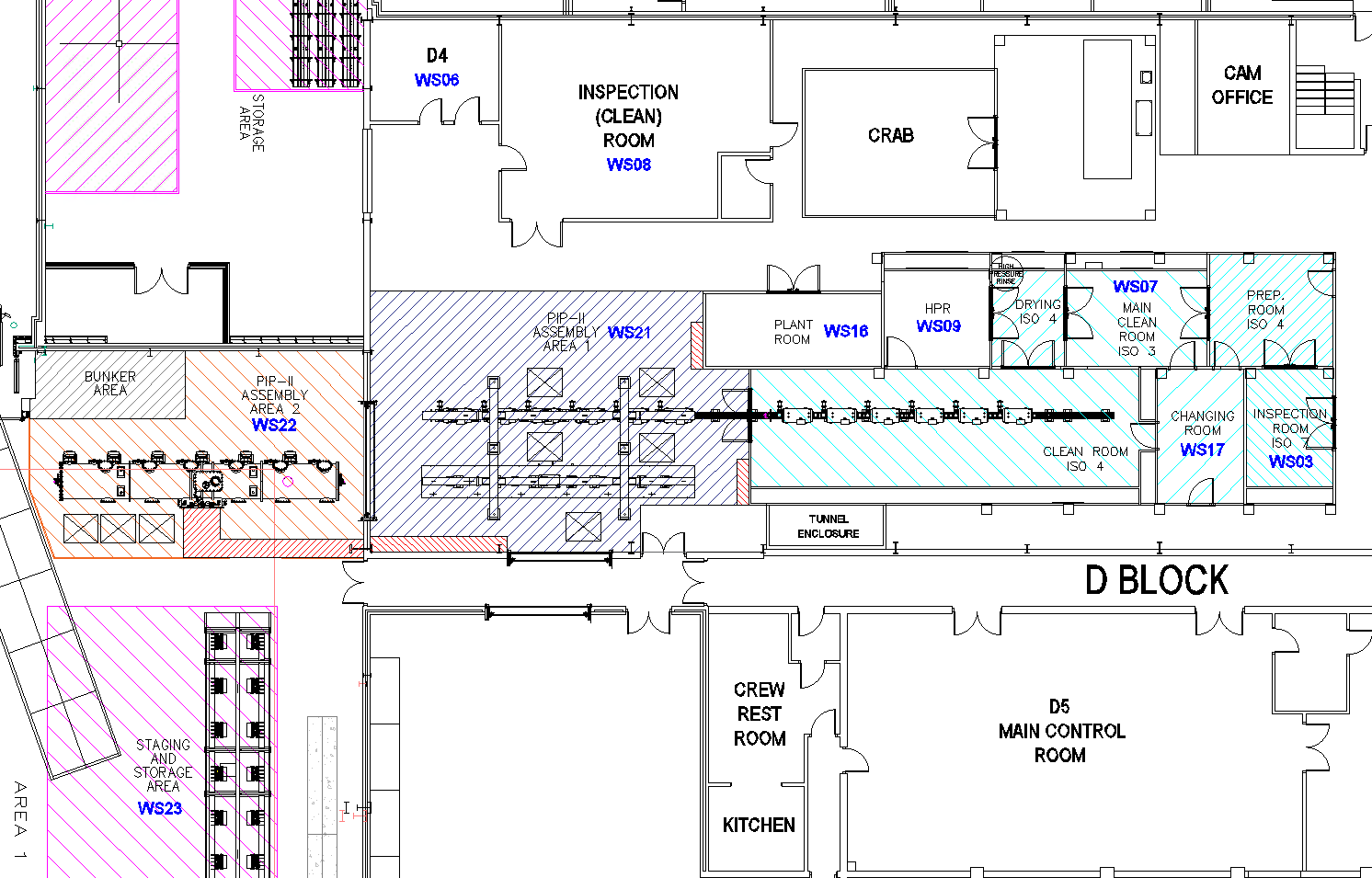 Questions 3
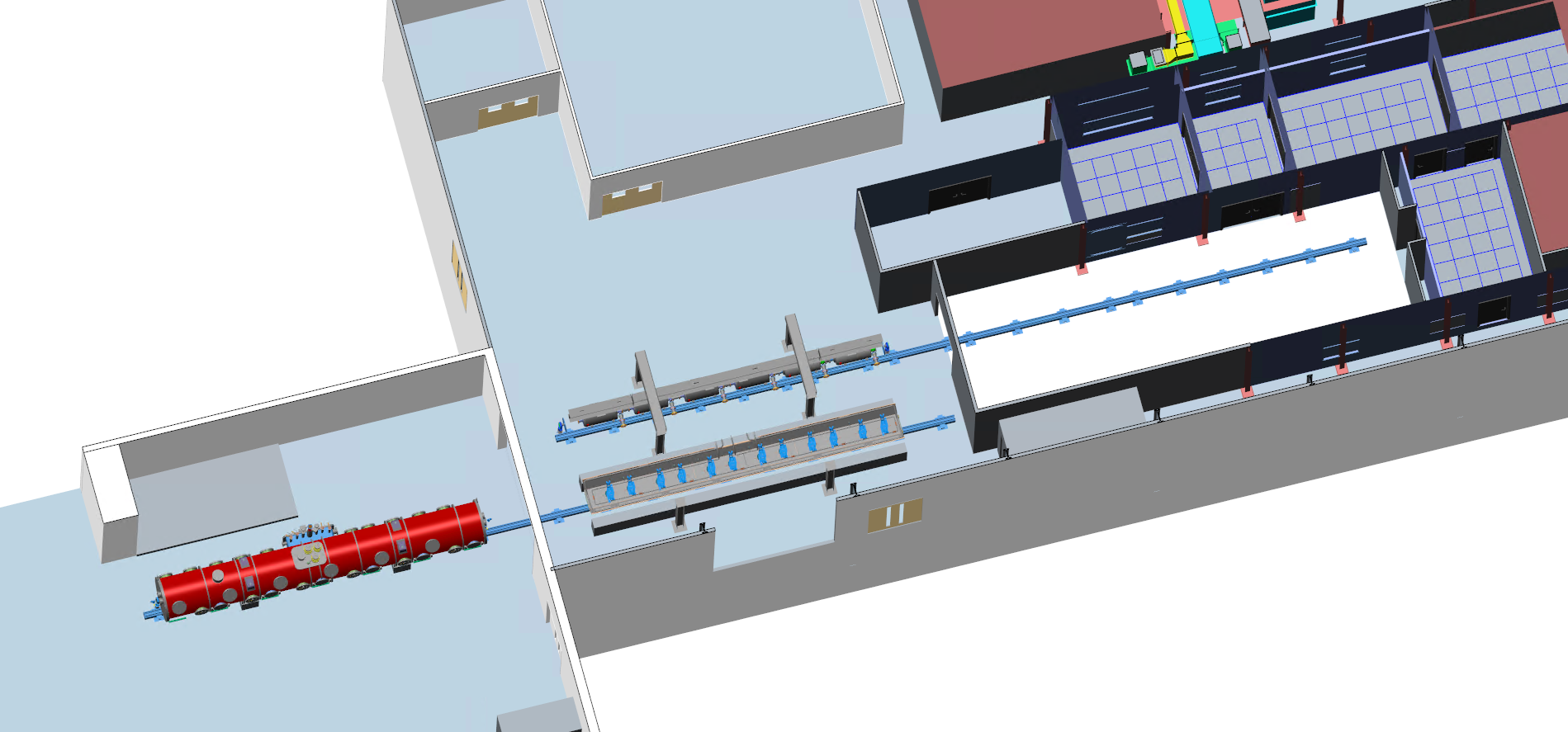 Can the string be lifted to a parallel line?
Will alignment be an issue?
Is the string lifting tooling able to be used this way?
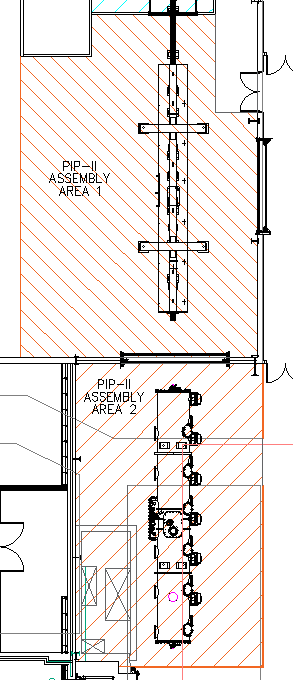 Questions 4
A single line approach is feasible but slower for multiple modules
Unable to pre-align next strongback or prepare next vessel until cryomodule shipped
Do we have updated estimates of the expected duration for each stage?
If string assembly >> than other stages then impact may be insignificant
Thank You